Microbial Genetics
LT10
Hfr Mapping
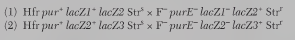 Isolation of Hfr Strains 


Isolation of F' Plasmids